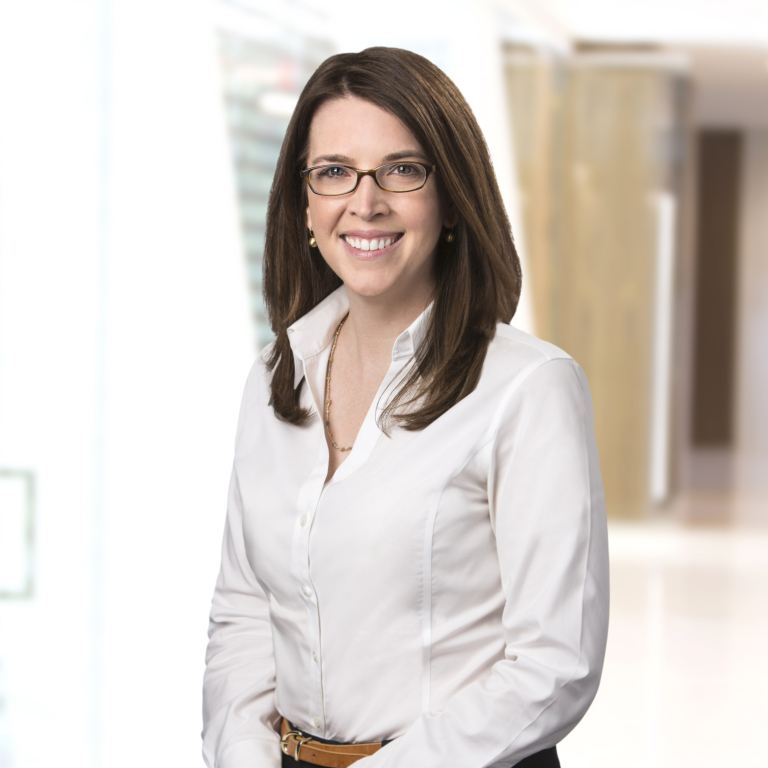 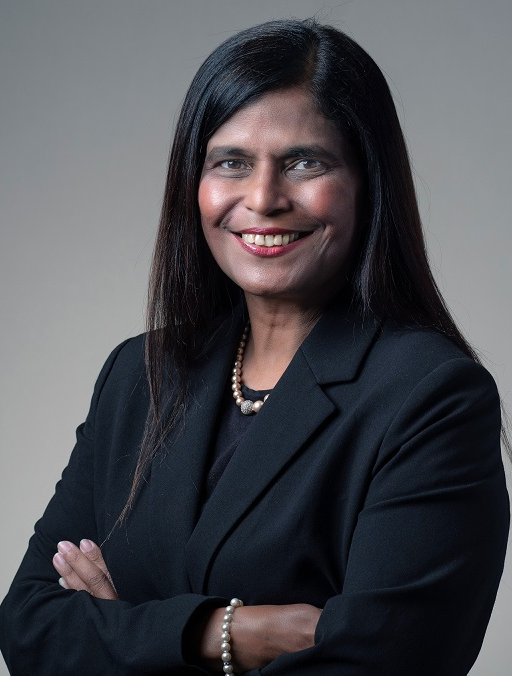 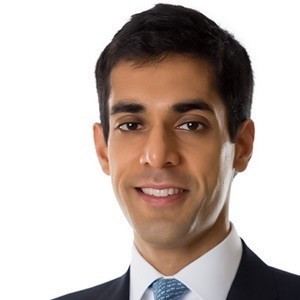 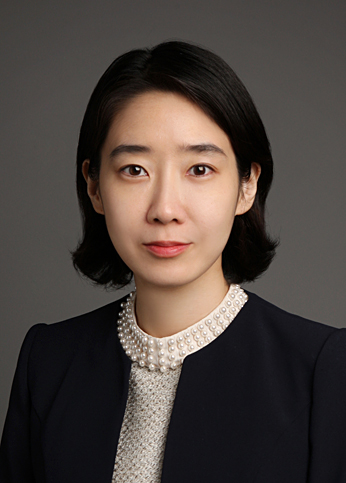 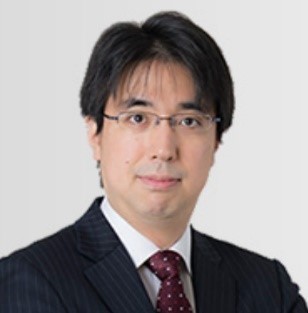 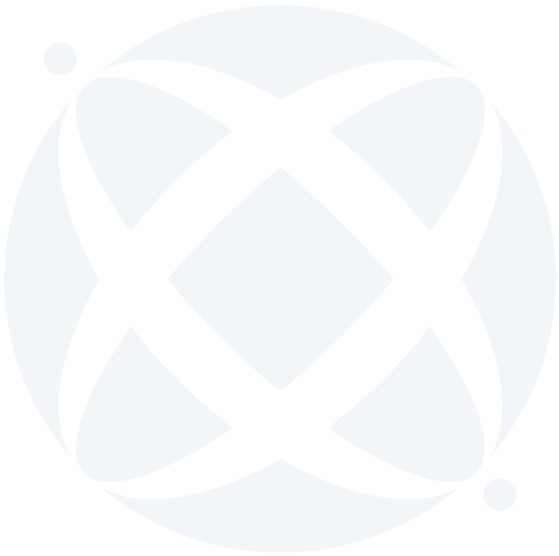 Moderator 
Hideaki Roy Umetsu Mori Hamada & Matsumoto, Tokyo; Commissioner, IBA Future of Legal Services Commission
Moderator 
Kala Anandarajah Rajah & Tann Singapore, Singapore
Panellist 
Kapil Kirpalani Chief Compliance Officer, KKR, Hong Kong SAR
Panellist
Meredith Rathbone Steptoe & Johnson, Washington, DC
Panellist
Jeonghye Sophie Ahn Yulchon, Seoul
Legal and policy issues in the use of economic sanctions
24 Feb  2023  0930 – 1100 Concurrent session 3A
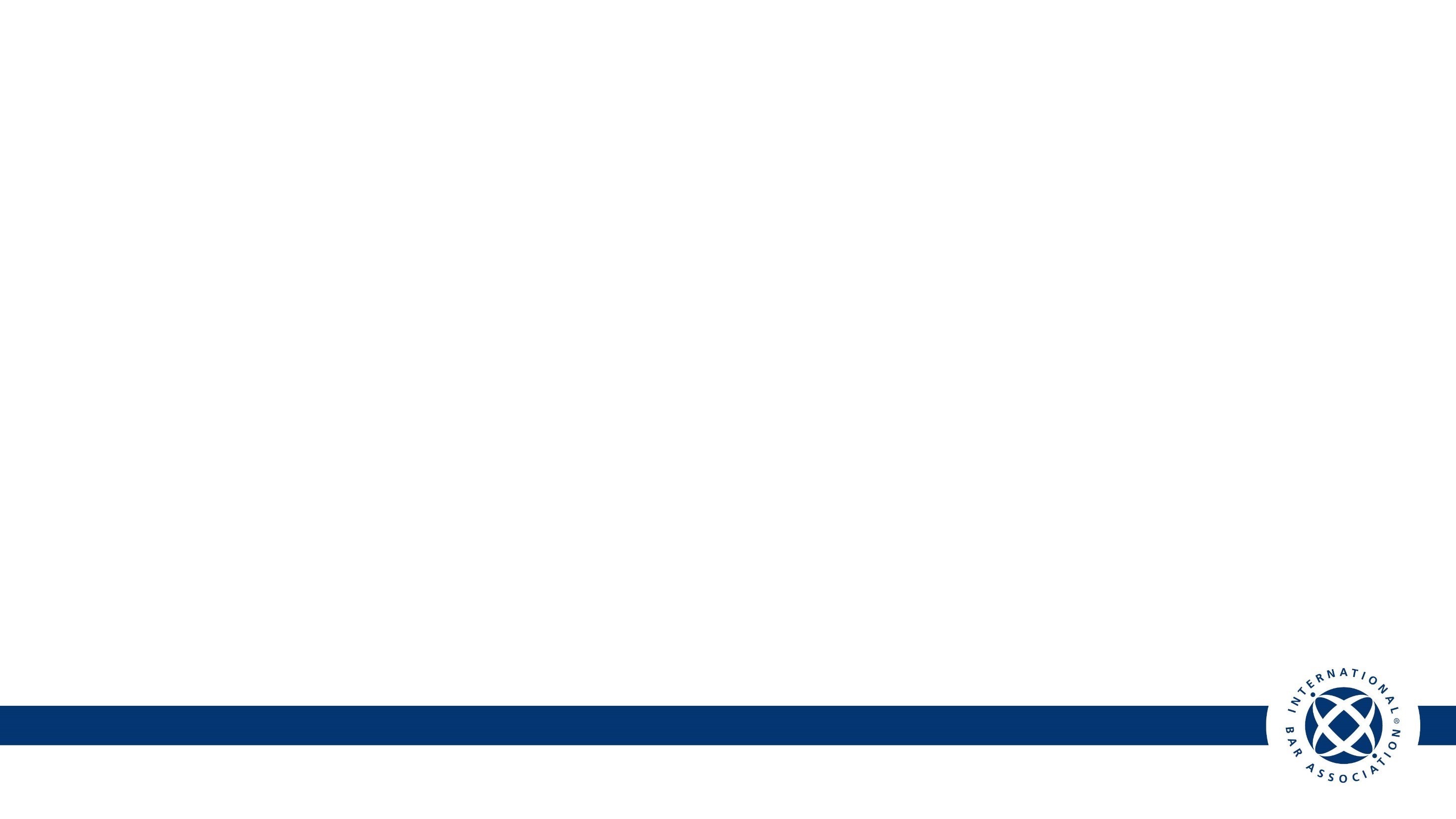 Developments in the use of economic sanctions and export/import controls
Singapore (Kala Anandarajah)
Korea (Jeonghye Sophie Ahn)
Japan (Hideaki Roy Umetsu)
U.S. (Kapil Kirpalani)
U.S. (Meredith Rathbone)
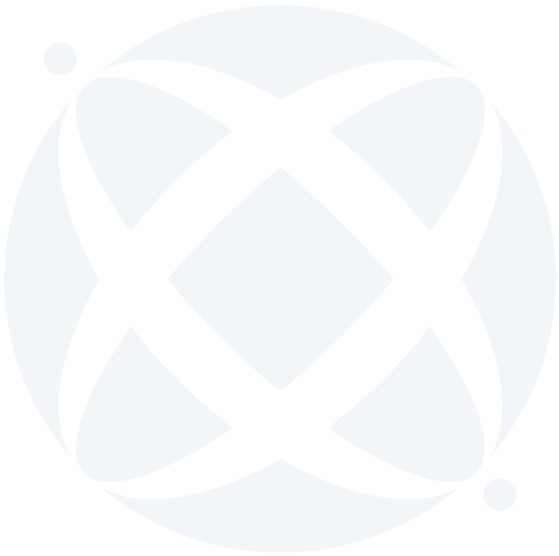 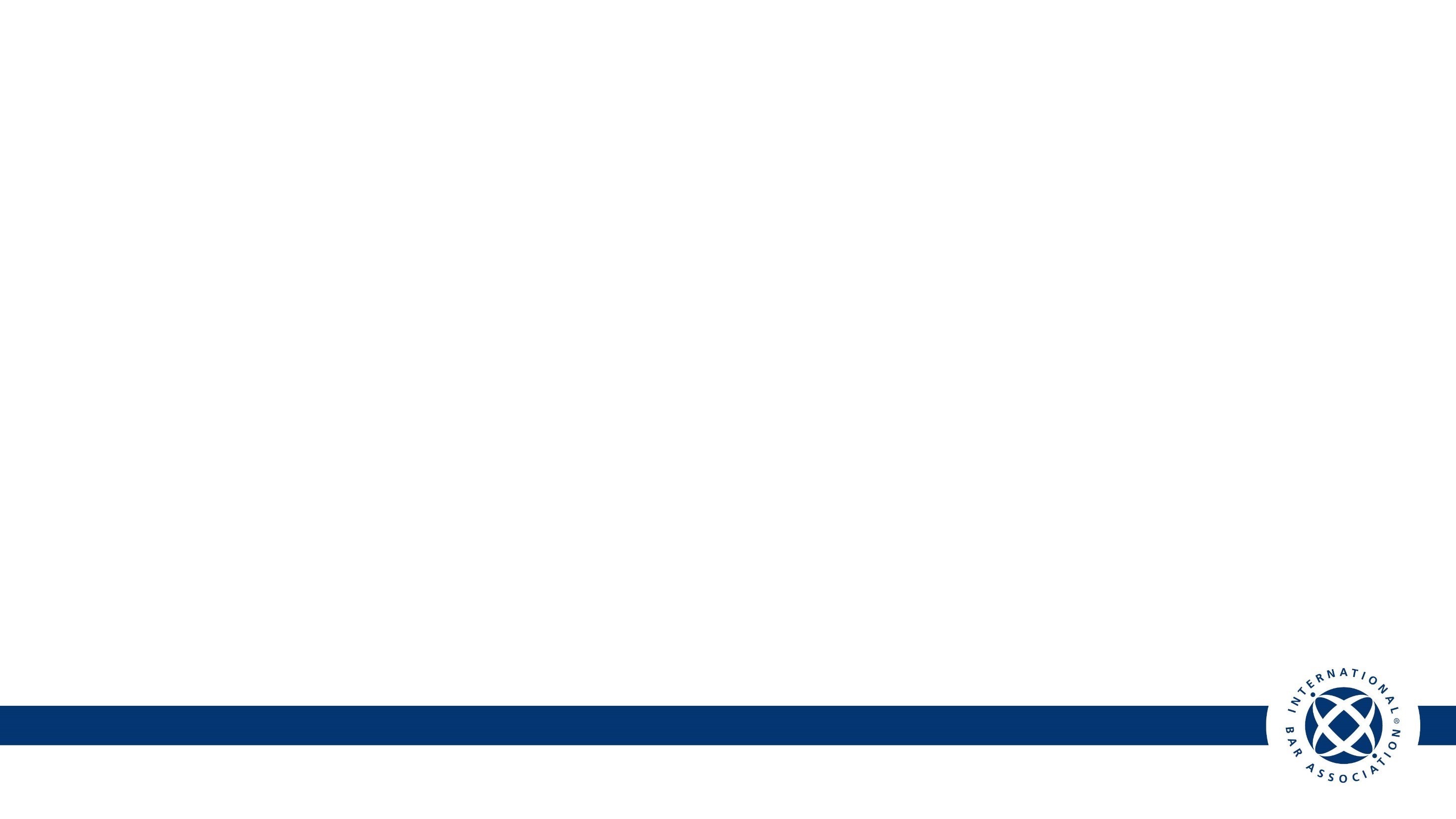 Discussions 1: M&A
Economic sanctions and export/import controls in the context of M&A
Pre-acquisition due diligence relating to FDI regulations, economic sanctions or export/import control
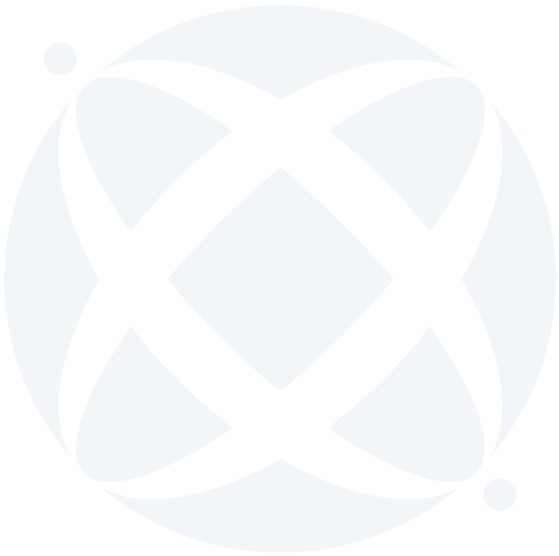 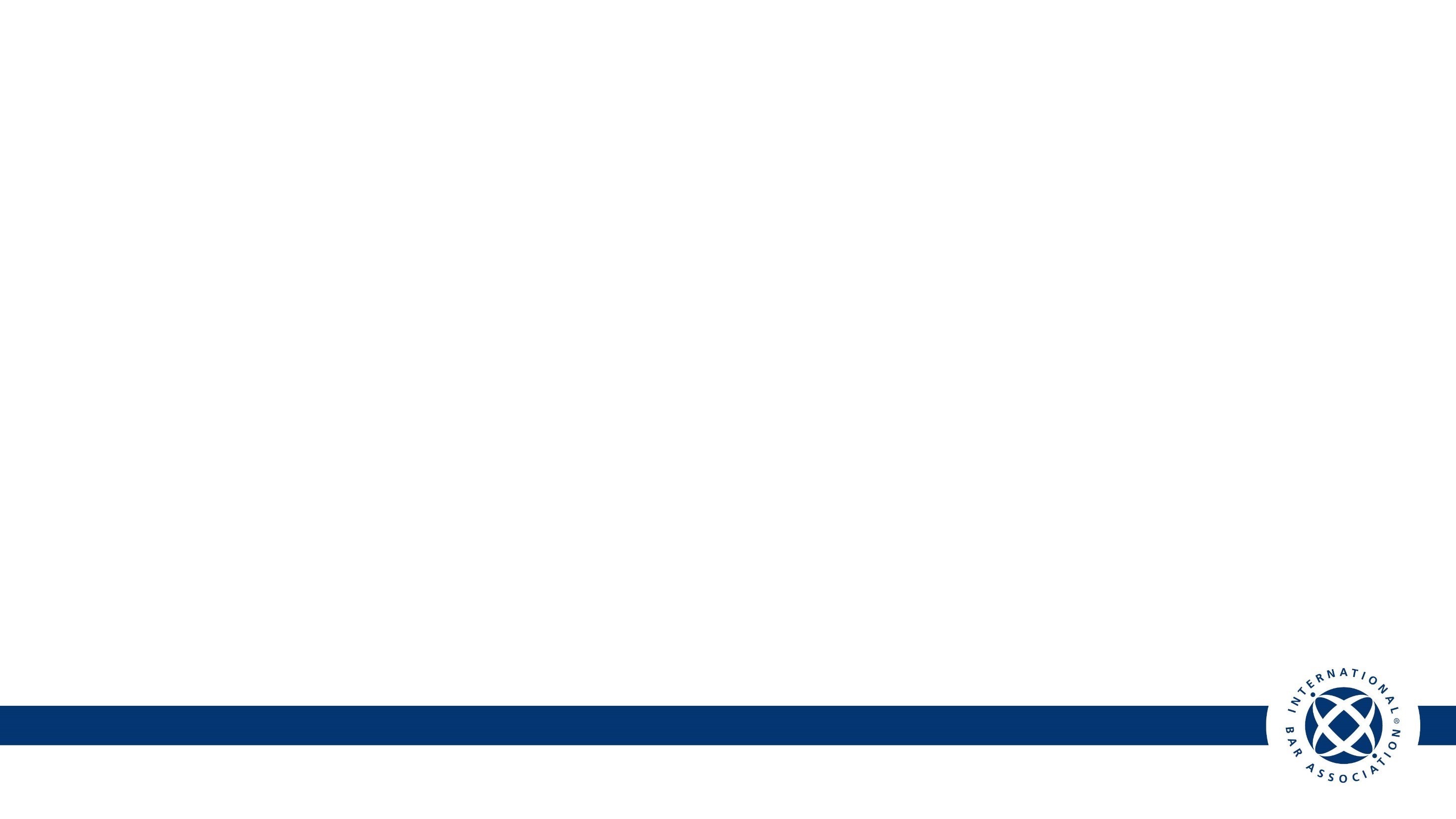 Discussions 2: Commercial Transactions
Economic sanctions and export/import controls in the context of entering into commercial agreements/transactions
What we need to be careful about in order to avoid potential violations
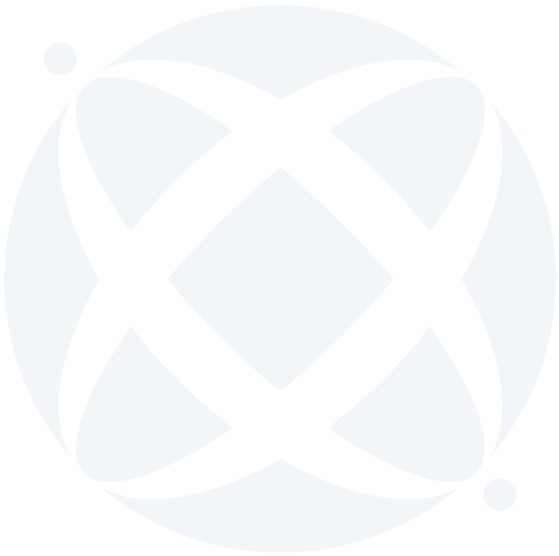 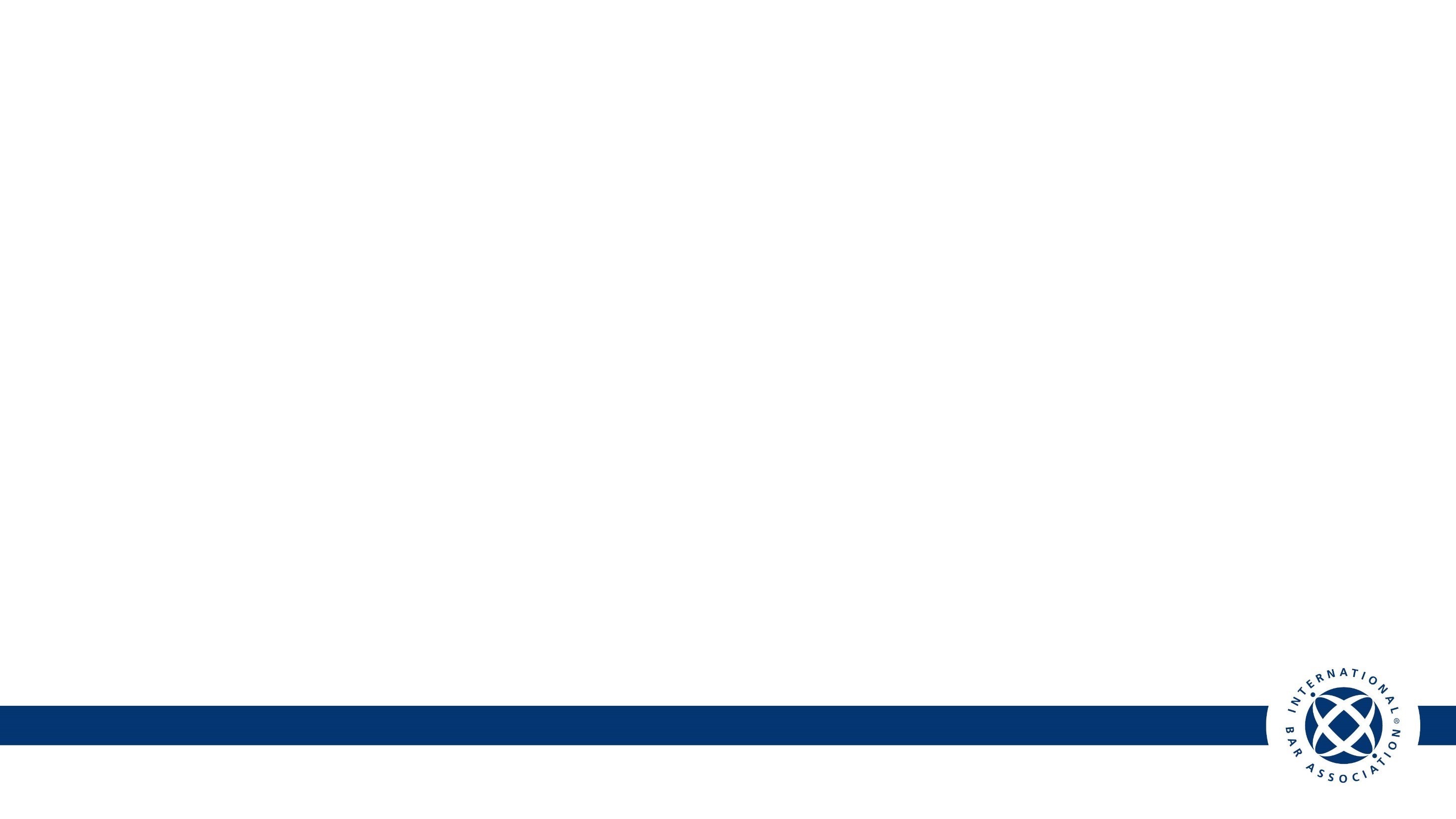 Identifying and Addressing Risk Points
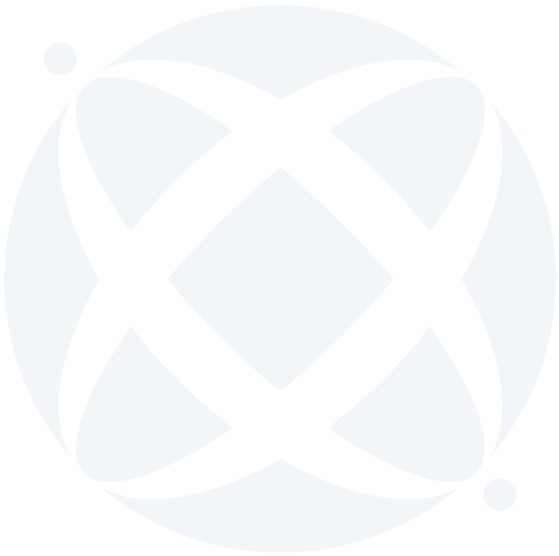 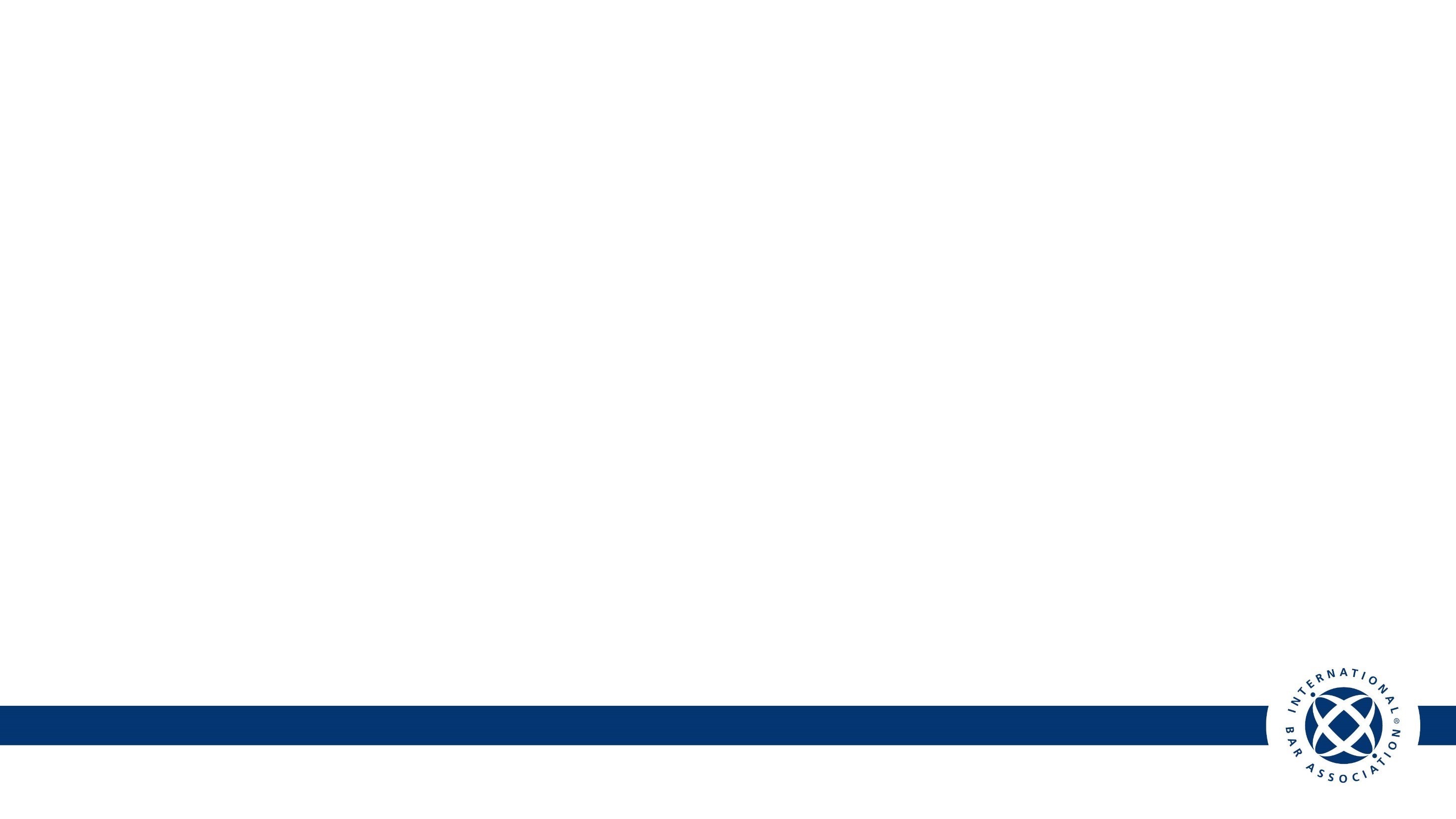 Q&A
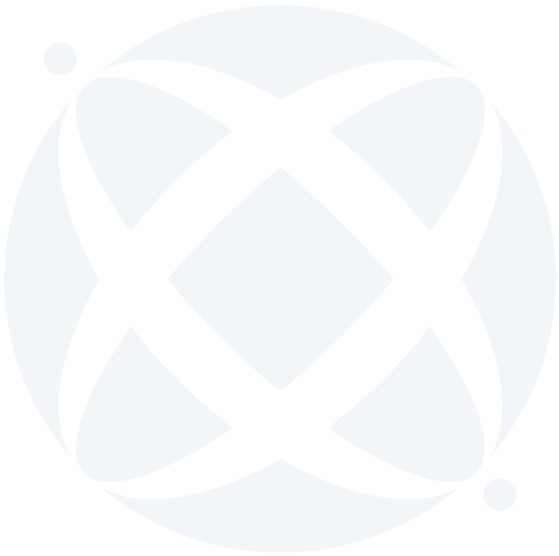 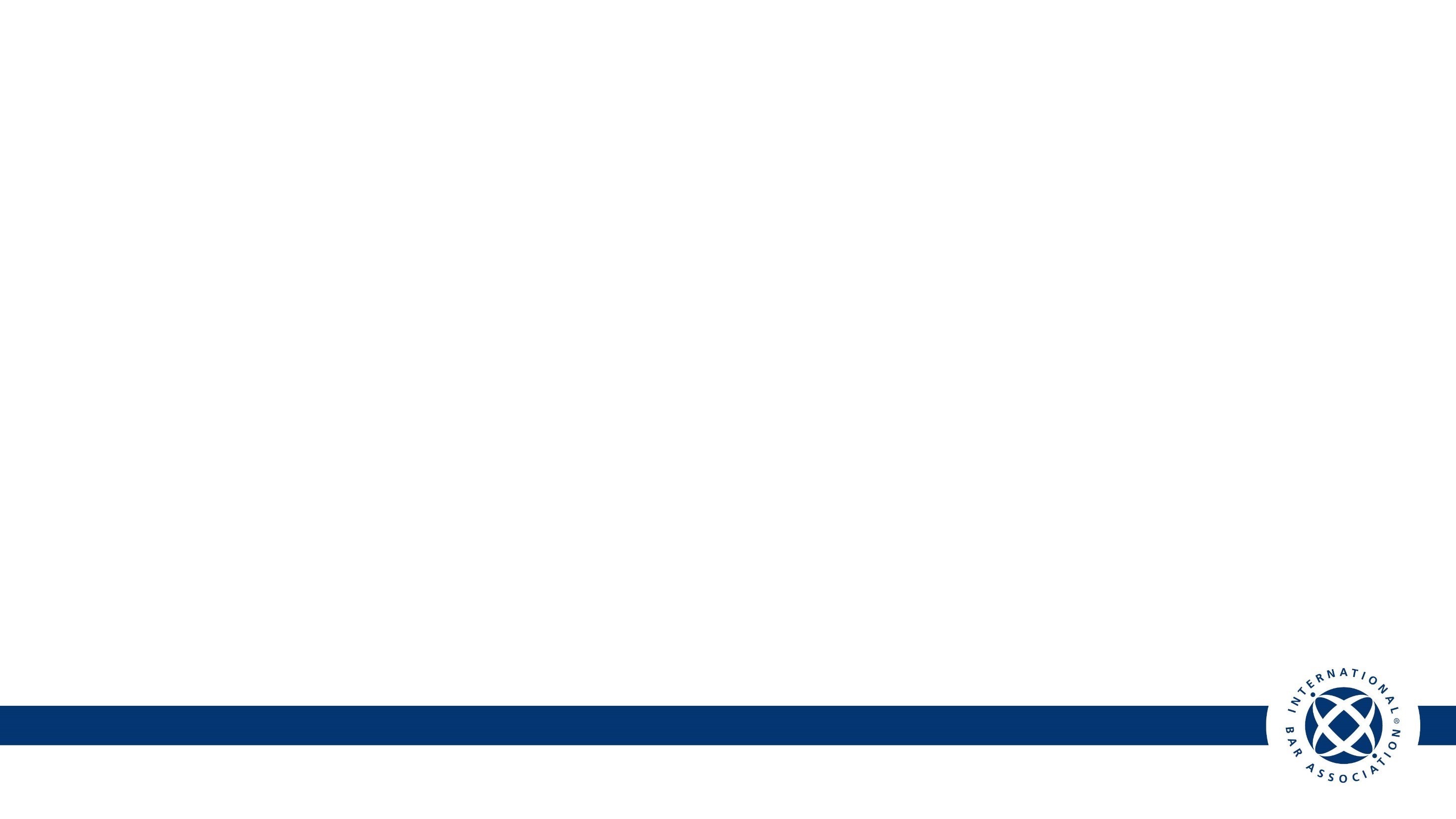